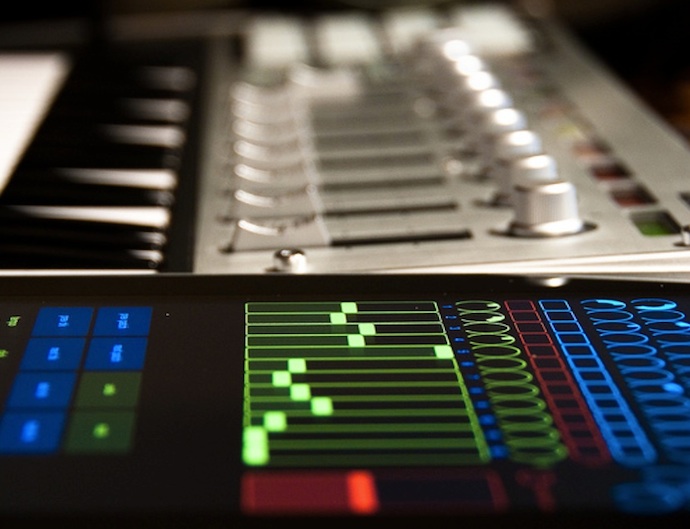 Music Distribution
Distance Learning
Lesson 1 of 2
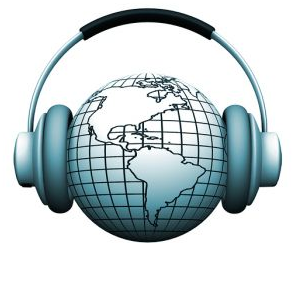 1.What do you think is meant by the term DISTRIBUTION?
DNA
2.What do you think are the two different types of MUSIC DISTRIBUTION?
Answer these questions in full sentences!
Progress Indicators
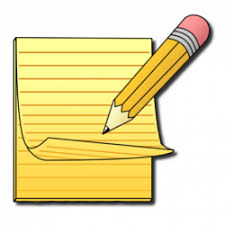 L/O How does the finished music product get to the consumer?
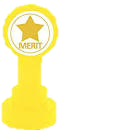 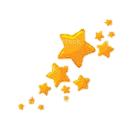 On the next couple of slides, you will find some information – read through it CAREFULLY and make some notes! Merits will be awarded for the most presentable notes!
1
A Record Company will pay for the costs of producing a musical product.
2
Distribution Companies sign deals with Record Labels which give them the right to sell that label's products..
The Distributor takes a cut of income from each unit sold and then pays the label the remaining balance and the artist/band or songwriter their ROYALTIES.
3
Distribution is the way that recorded music gets into the hands of consumers.
Companies that are responsible for making music available to consumers are called DISTRIBUTION COMPANIES.
Online Retailer
Consumer
Distribution Company
Record Company
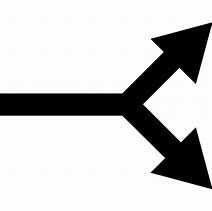 Physical Retailer
Consumer
The Distribution Chain
Digital distribution
iTunes/Spotify/
Amazon/Youtube
Consumer
Distribution Company
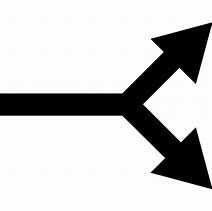 Physical distribution
Tesco /Amazon/
HMV/ASDA
Consumer
Two Types of Distribution:
Physical Music Distribution
The more traditional method of distribution; this is how albums get into shops. A music distribution company signs deals with record labels or artists which then gives them the right to sell their music to shops. . Put simply, the distributing company act as a middleman between the artist/record label and the store.
Digital distribution
Digital Music Distribution
Digital music distribution works much the same, just on a different platform. Instead of transporting albums to a physical store, the distribution company will distribute music in digital format (usually mp3 or .wav). The music is sent to online music platforms such as iTunes, Spotify and AmazonMP3.
Physical distribution
The Distribution Chain
Digital distribution
iTunes/Spotify/
Amazon/Youtube
Consumer
Distribution Company
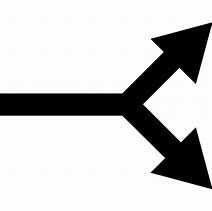 Physical distribution
Tesco /Amazon/
HMV/ASDA
Consumer
It is then the distributor’s job to ensure that royalties for the use of the music are passed back to the artists and song writers.
30 Second thinking time:
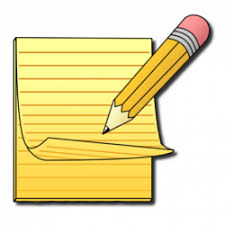 Hard Copy vs Digital Sales
Q: Is it easy to get rich selling your music? What do think makes more money – selling CDs/Vinyl or streaming and downloads?
0.0006
1,666,666
Q: How many times do you think your music has to be viewed on YouTube to make £1000?
0.0030
333,333
0.0057
175,438
312,500
0.0032
Q: How many times do you think your music has to be streamed on Spotify to make £1000?
185,185
0.0054
So, selling CDs and Vinyl is more profitable?
*Average CD selling price £9.99
Artist 
Producer  
Songwriters 
Distributor  
Manufacturing  
Retailer 
Record label
(6.6%) 
(2.2%) 
(4.5%) 
(22%) 
(5%) 
(30%)
(30%)
(66p) 
(22p) 
(45p) 
(£2.19) 
(49p) 
(£2.99)
(£2.99)
Q: As an artist, how many CDs will you have to sell to make £1000 profit?
WORD CONSCIOUSNESS
Ensure you read through the slides ands write your definitions down!
Read the worksheet titled 
‘Is Streaming good for music?’
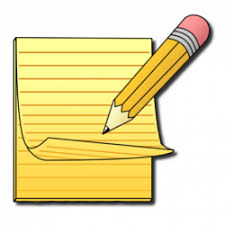 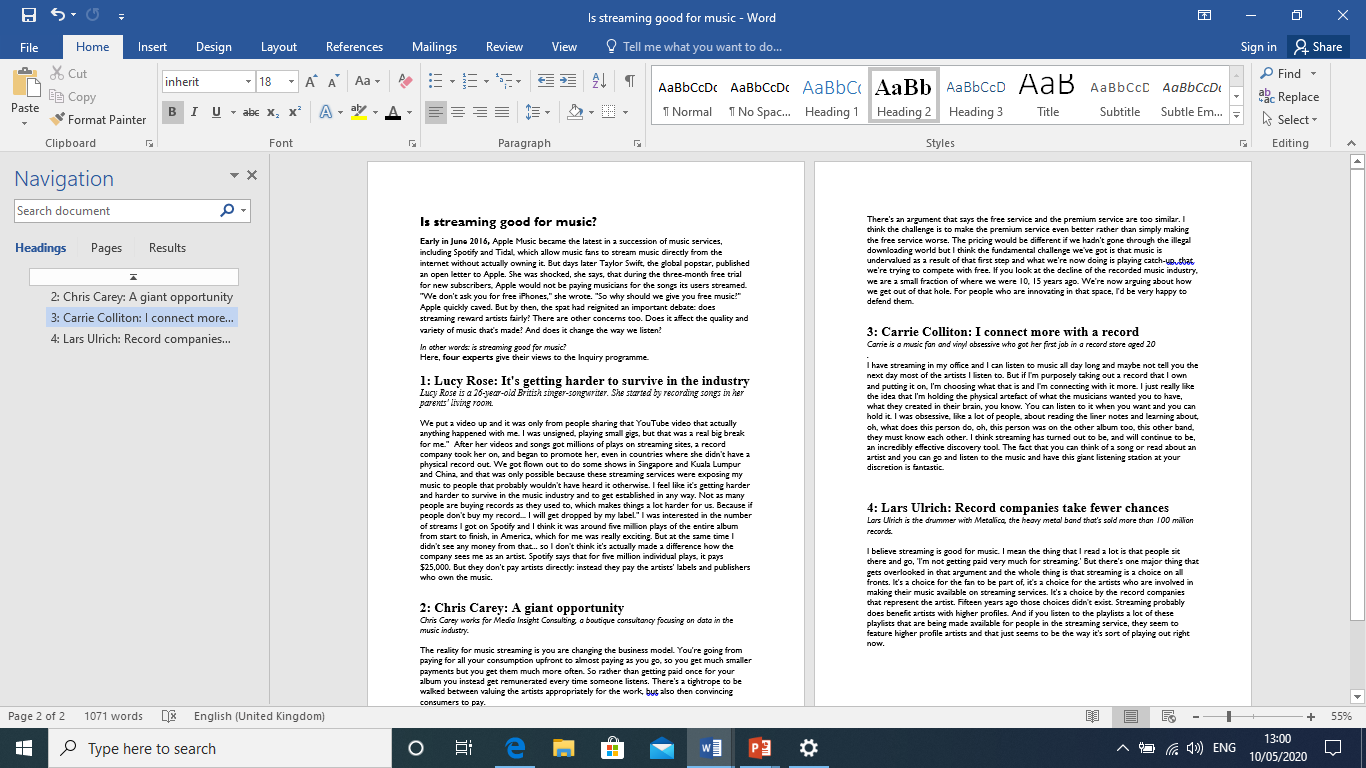 1. What are the advantages and disadvantages of streaming music from the point of view of a musician/artist/band?
2. Is streaming good for music?  Write a paragraph in your books that explains your opinion, give reasons for your answer.
A copy of this sheet has been uploaded onto teams!
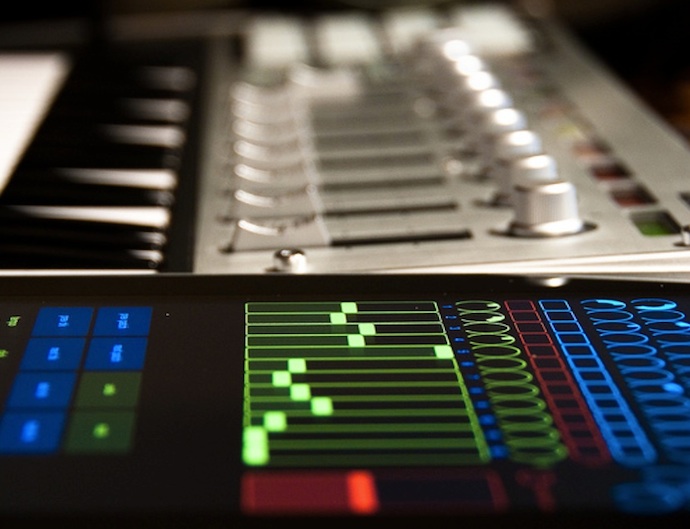 Platform vs Audience
Lesson 2 of 2
What do all of these have in common? Write ONE sente4nce with your answer.
DNA
CLUE: Think about business…
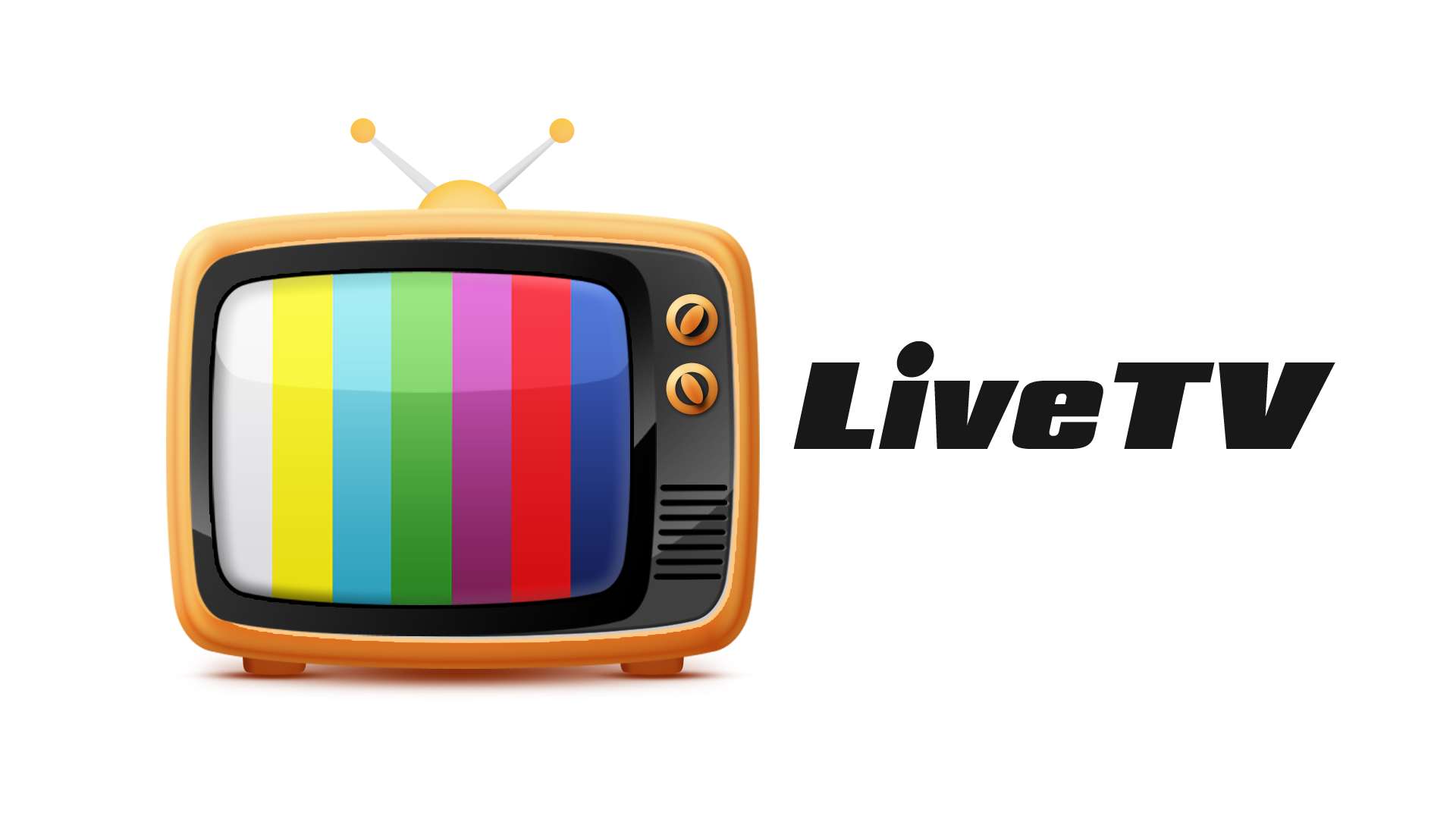 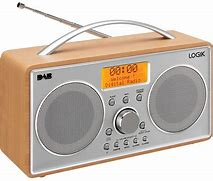 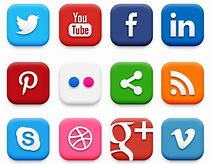 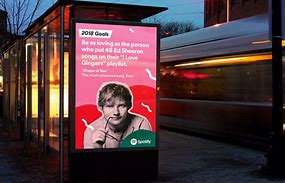 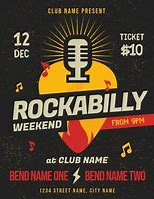 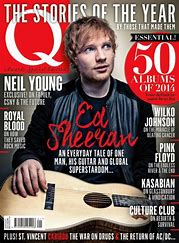 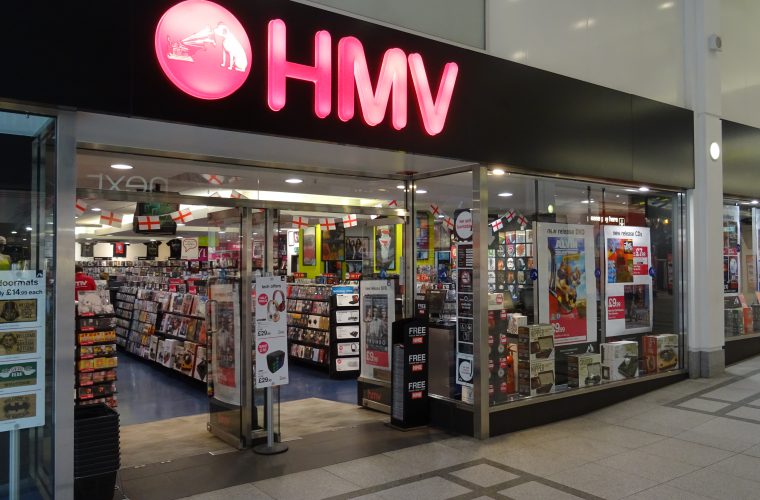 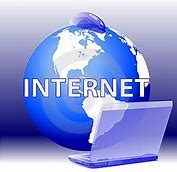 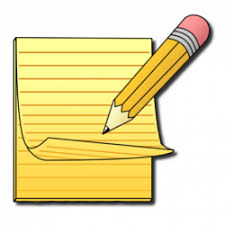 L/O How is music consumed? Who listens to which platform?
Progress Indicators:
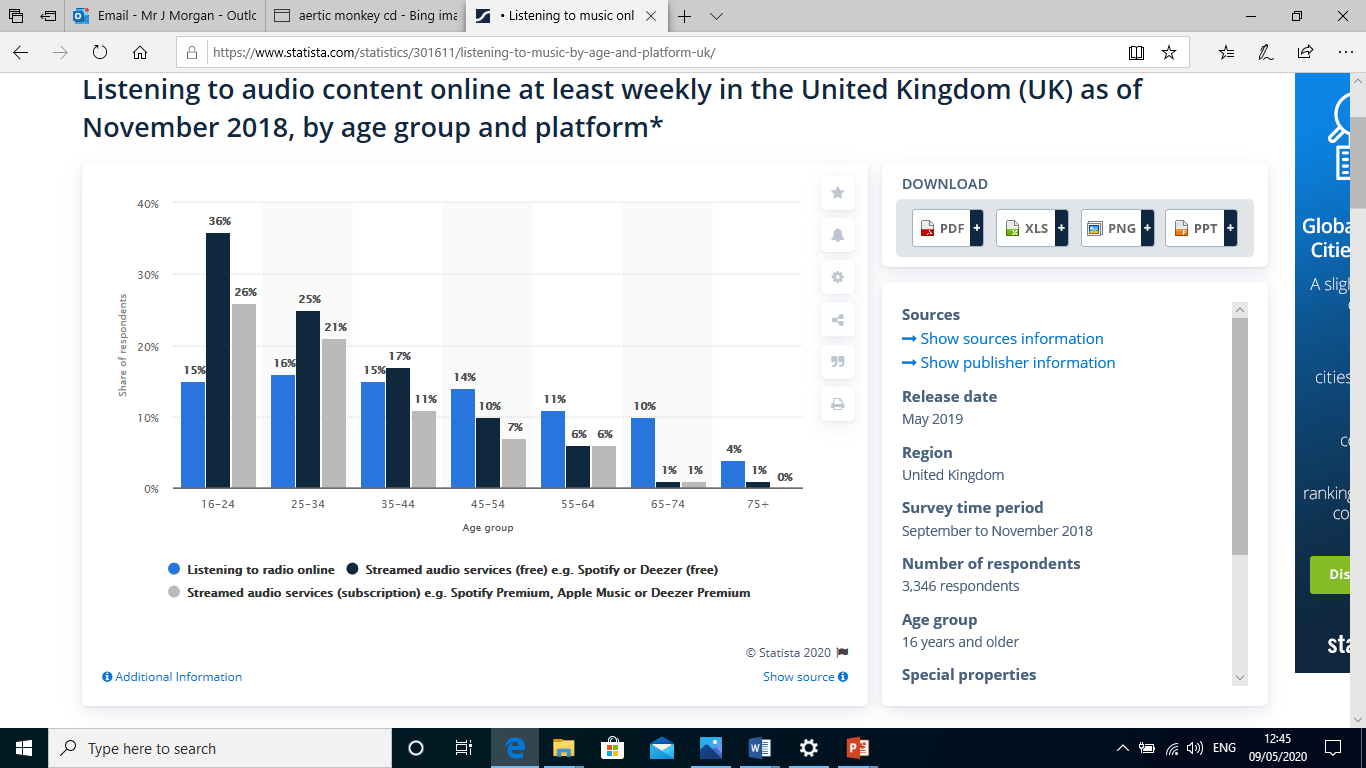 TASK
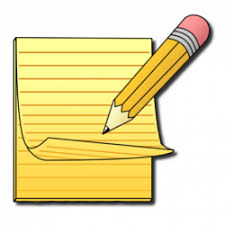 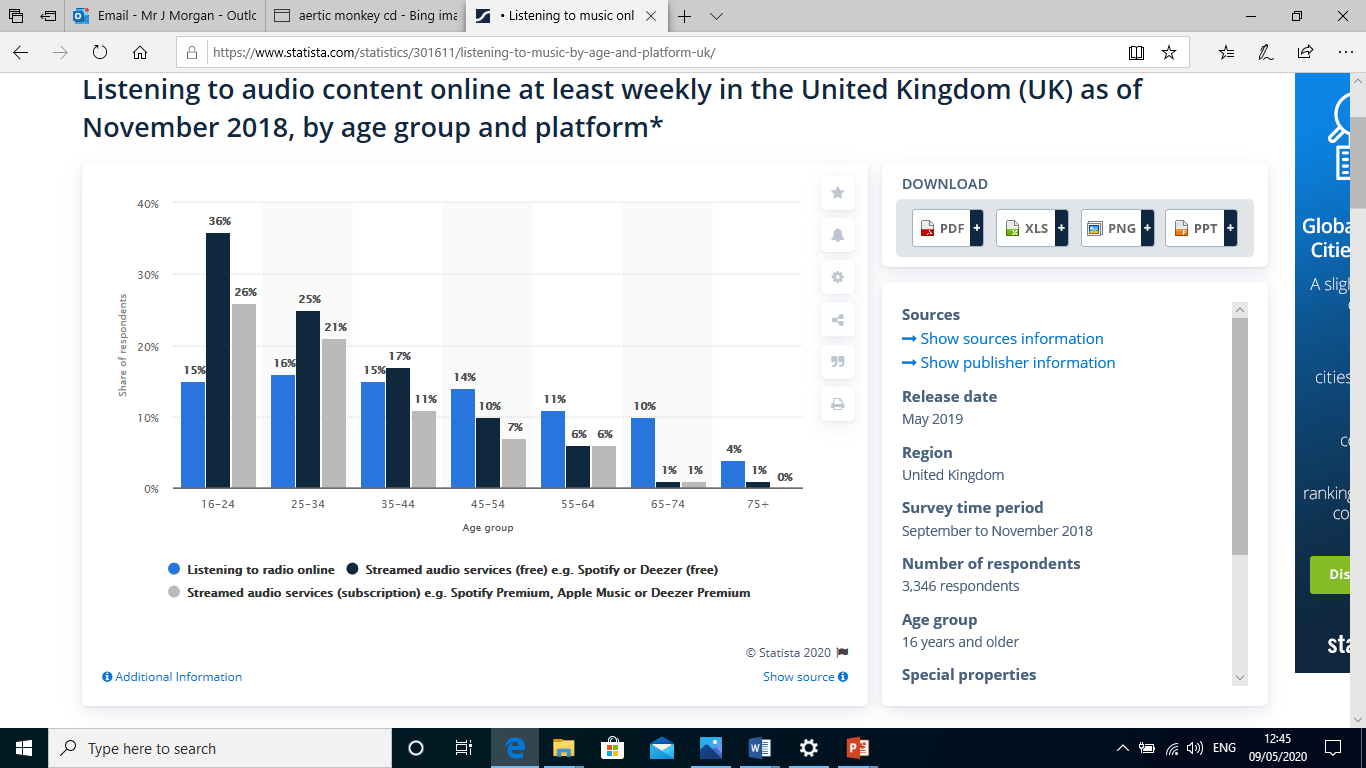 Task: write a paragraph about the information in the graph. What conclusions can you draw about the way different age groups consume music online?
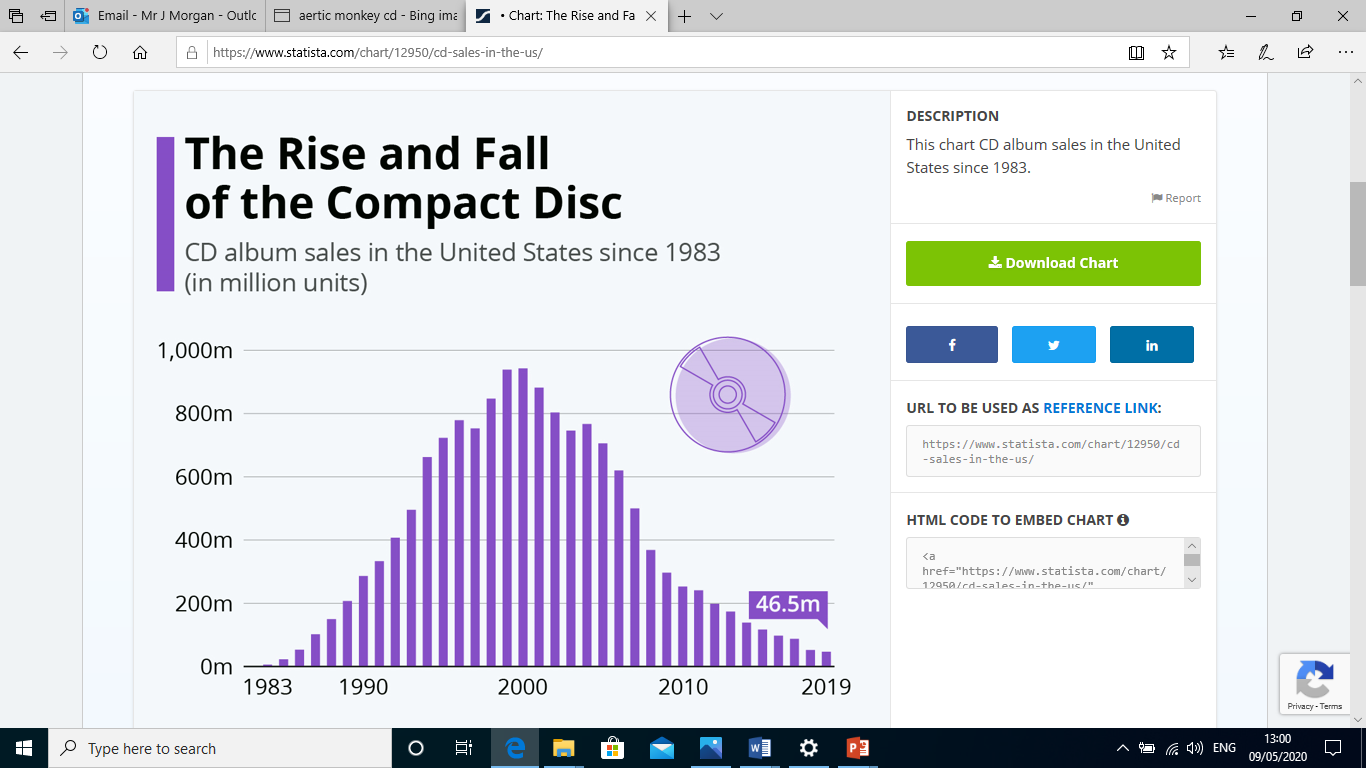 TASK
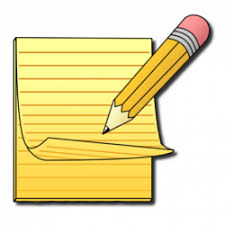 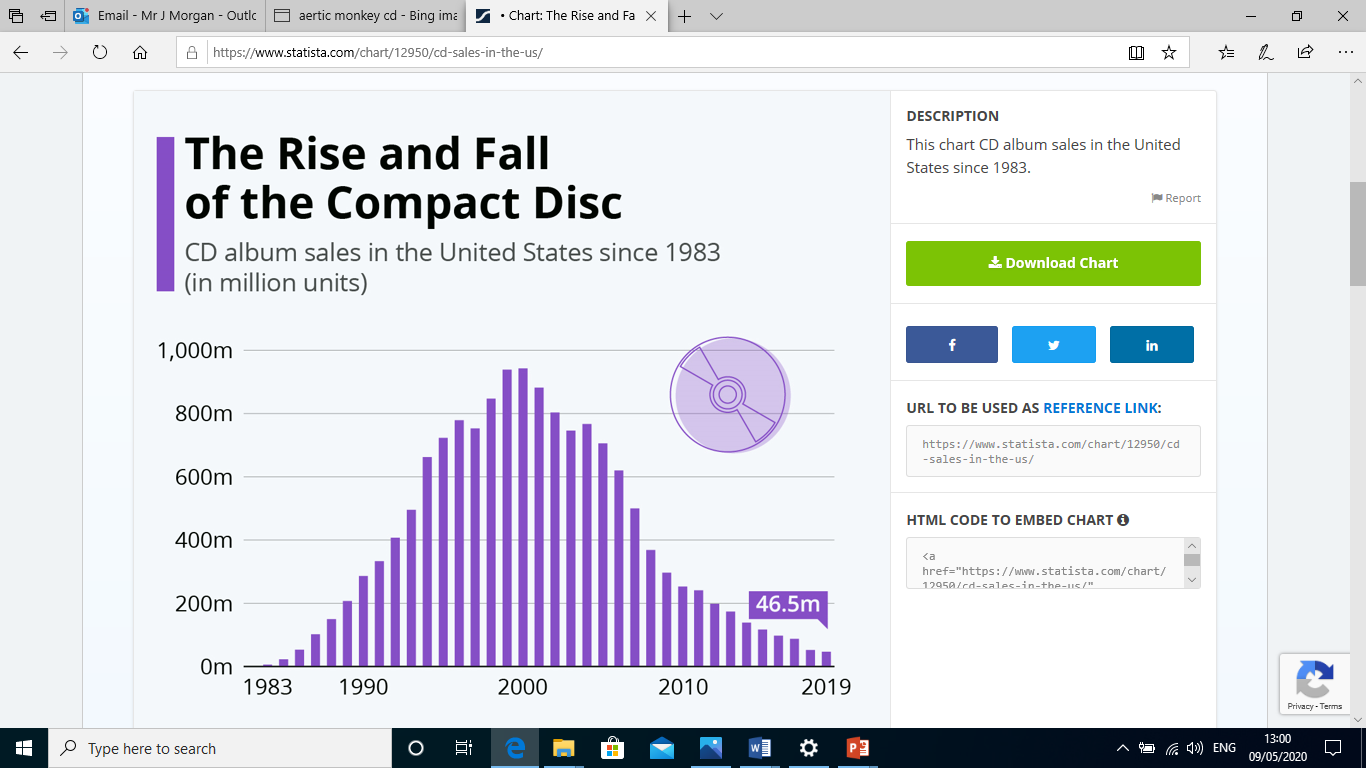 Write a paragraph about what has happened to CD sales since they were invented around 1983.
EXTENSION: Why do you think that sales of CDs started to fall significantly after 2005?
CDs sales increased sharply between the 90’s-2000
CDs sales peaked around 2000
CD sales started to decline in then early-mid 2000s, this is w hen online music started to become more popular
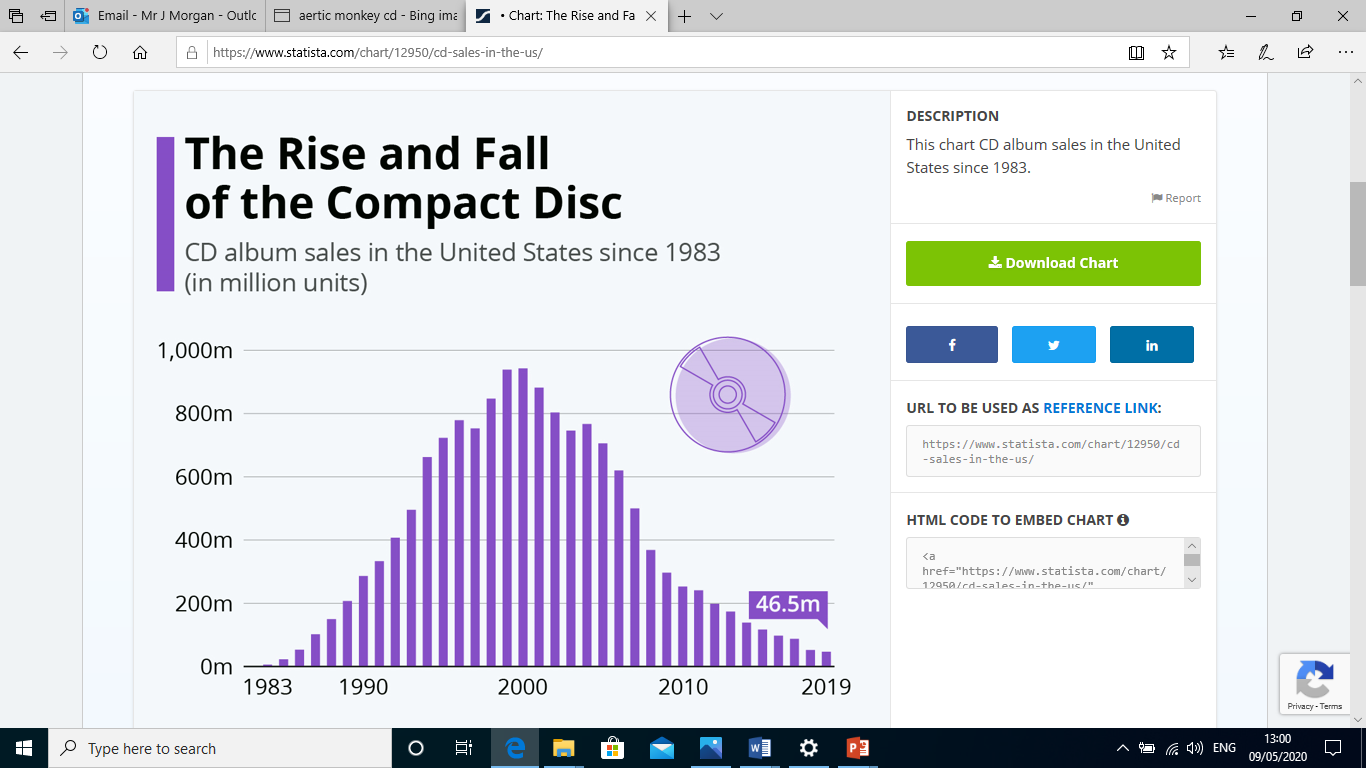 Task: Why are there as many CDs still being sold now as there were in 1983? Write your answer in full sentences!